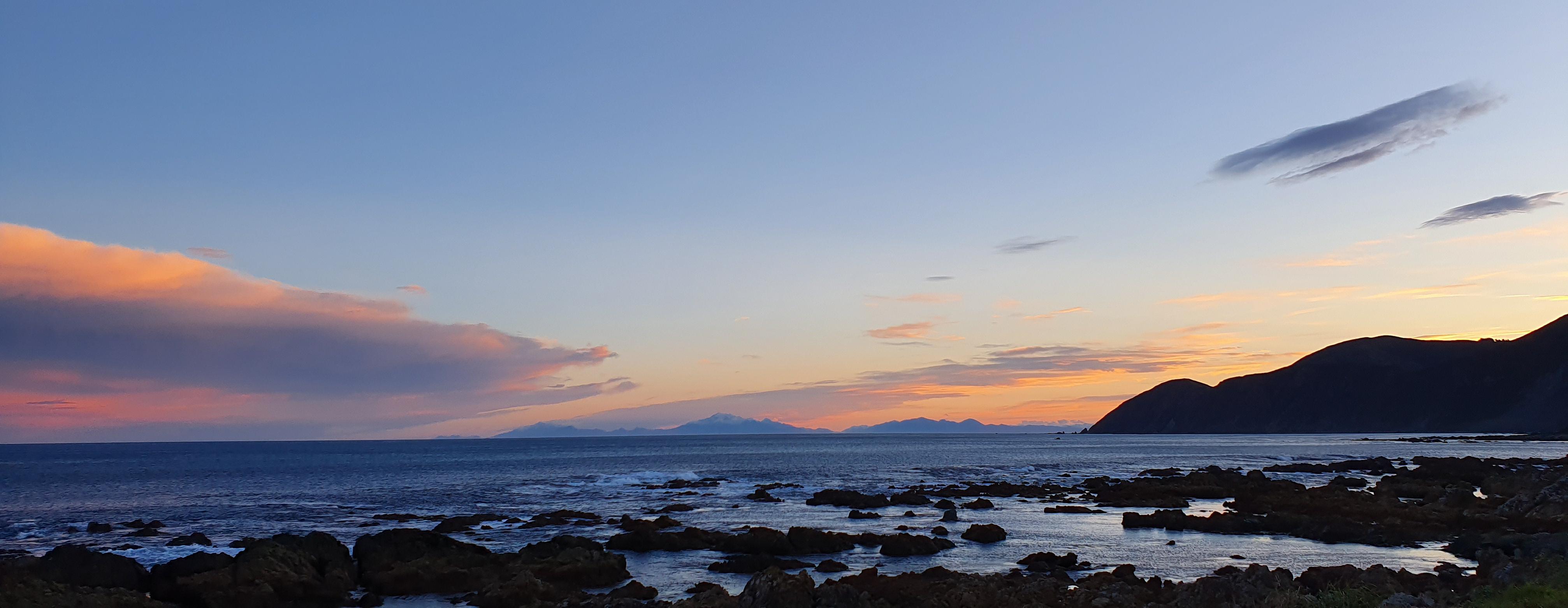 Annual General Meeting
2023 Ōwhiro Bay Residents’ Association
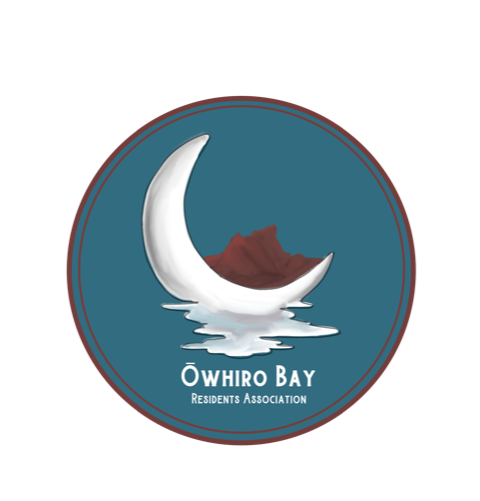 Agenda
1. Welcome 
2. Apologies 
3. Confirmation of minutes 2022 Annual General Meeting 
4. Finance Report 
5. Annual Report 
6. Election of officers 
7. General Business
Minutes of 2022 AGM
Meeting was online 
Outstanding items from those minutes 
Speed limit on Ōwhiro Bay Parade 
Weeds on The Green 
Community wanting Information on the release of kiwi in the hills
Finance Report
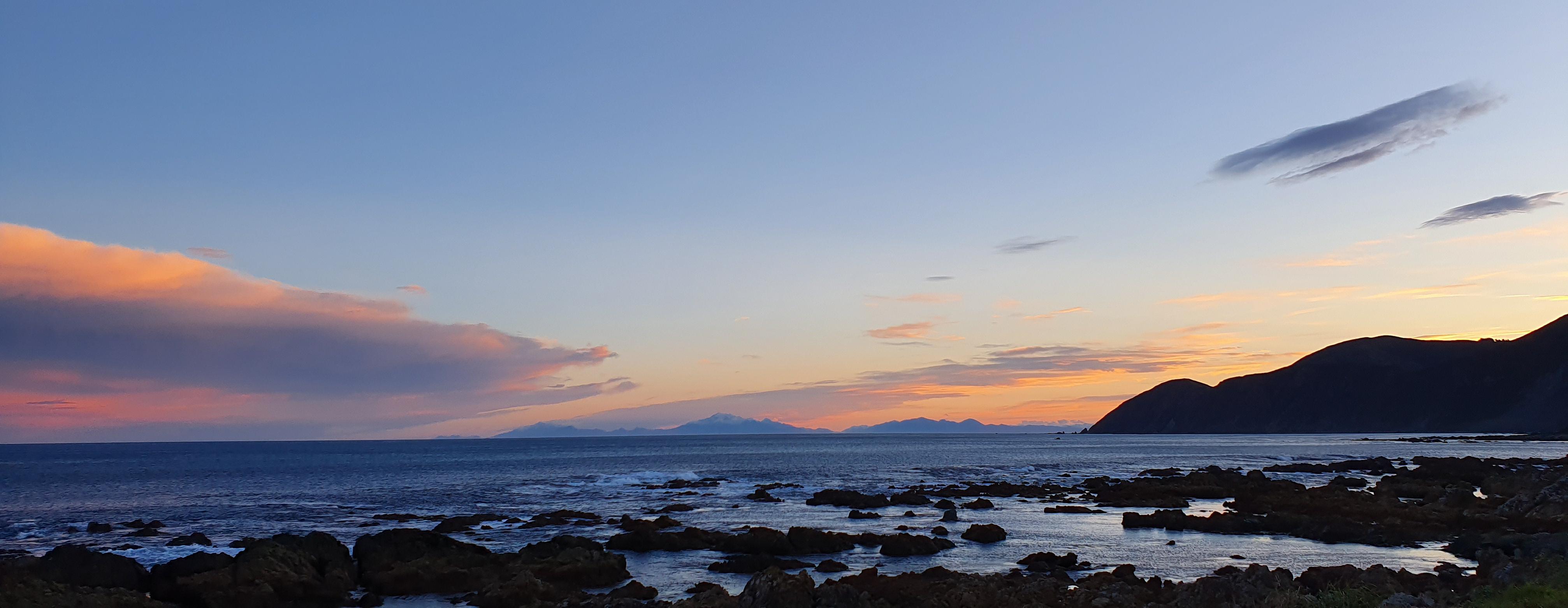 Annual Report
2023 Ōwhiro Bay Residents’ Association
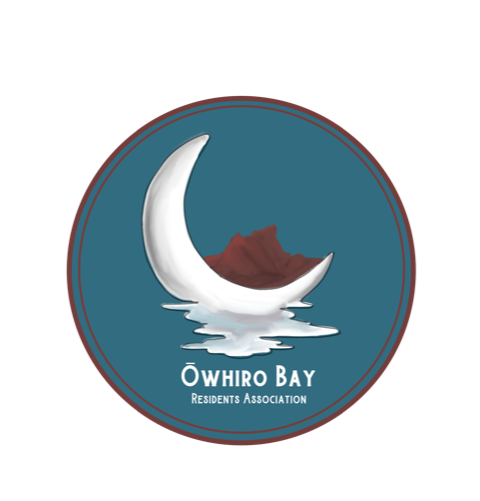 Report to the AGM
Committee 
Sue Reid – Chair 
Rachel Steele – Secretary 
Ian Reid – Treasurer 
Alison Forrest – Landfill Subcommittee co-lead 
Angela Wilson – Landfill Subcommittee co-lead 
Mo Blishen – Events Subcommittee 
Chris Loveday – Events Subcommittee 
Eugene Doyle – Environment Subcommittee 
Matt Beaulieu – Environment Subcommittee 
Hannah Quigan – Committee 
Resignation of former President Catherine Skinner in February 2023
Events
Matariki 
Meet the candidates 
Community survey 
Emergency Community Hub Day
Easter Hunt 
Cirque d’O Bay 
MidWinter Dip  
Support for 4C event – May
Landfill
Participating in the Council-run Working Group for the Landfill Piggyback extension. 
February – Oral submission to the Environment and Infrastructure Committee on the Landfill Extension Business case. 
February – Written and Oral Submission on WCC’s Waste Strategy 
April – Written and Oral Submisions on their draft Zero Waste Strategy 
September – Written and Oral Submissions on the Waste Management and Minimisation Plan
Advocacy and submissions
Submission on the Open Space and Recreation Strategy
Beach grading
Environment
Nearly 500 plants in the ground in August 2023. 
OBRA support for the works and planting at Happy Valley Park carpark
Trapping and penguin nest box monitoring continues 
Water Quality Ōwhiro Stream
Community Engagement and Resilience
OBRA part of the Ōwhiro Catchment Collective 
OBRA represented in the 4C Community 
Hui on 5 August 2023 to set out a vision/community framework for the catchment. 
Community Hub – Meeting 29 October at the School to establish a hub. 
Public transport/Bus Service to Ōwhiro Bay
Wasters of Ōwhiro Bay
Development of list of recycling places – ongoing. Lead by Mina. 
Pursuing of community food swap location.
Election of Officers
President: Sue Reid 
Secretary: Rachel Steele  
Treasurer: Ian Reid 
Committee: Ali Forrest, Eugene Doyle, Mo Blishem, Chris Loveday, Angela Wilson, Hannah Quigan. 
Welcome to new members Cheryl Smith and Anna Mareia Hammond
General Business
Acknowledge the contribution of former OBRA president Catherine Skinner who stood down from the Committee in February 2023. 
Acknowledge too Matt Beaulieu who stood down at this year’s AGM.
Thank you
Councillors Foon and Abduraham 
Ōwhiro Bay School 
Ōwhiro Bay community 
OBRA committee